Progress with theSNA and BPM update processWebinar on the Statistical Treatment of Islamic Finance in the National and International Accounts16 December 2021
SNA update process as approved by the 2020 UNSC
Identification of conceptual solutions subject to practical testing
Iterative improvement of guidance notes
Coordination between NA and other domains (incl. classifications) & alignment with other macroeconomic standards
User input
SNA extension (supplementary tables / satellite accounts)
Principles
Incremental research work
Guidance notes
Issue 1
Issue 2
Editing system
Reinforce communication
Dedicated website
SNA ‘branding’
Digitize the SNA
Support to developing countries
Human and financial resources
Issue 3
Necessary Elements
Major Update
Consultation & Testing
Critical Mass
Issue n
BPM6 update process was endorsed by BOPCOM at it 33rd meeting
March 2020–March 2022
Finalization of the research issues identified in the Compendium of Research Issues
Phase I
April 2022–March 2025Finalization of the Annotated Outline and drafting of the BPM7, and extensive consultations about the proposed changes
Phase II
The Update Process
AEG and ISWGNA: approve 2025 SNA
UNSC: adopt 2025 SNA
UNSC: launch update process
Development of guidance notes & country consultation and  testing
UNSC: adopt recommendations
Draft 2025 SNA, incl. country consultation on new text
Iterative drafting of the update of the 2008 SNA 2022 - 2024
Mar. 2020
2020-2023
Mar. 2024
2024
Mar. 2025
Oct. 2024
Severalcommon issues
SNA
BPM
BOPCOM: launch update process
Research work, leading to 
draft annotated outline (AO)
BOPCOM: endorse draft AO after  public consultation
Draft BPM7, including country consultation on new text
BOPCOM: 
agree on BPM7  
IMF Chief Statistician:
approve BPM7
Mar. 2020
2020-2022
June 2022
July 2022-Mar. 2025
Mar. 2025
Three-pronged approach
Technical research 
Task teams/sub-task teams/ joint task teams
Specific timeline and outputs
Draft guidance notes:
 clarification, interpretation or change; 
central system,  supplementary tables, or satellite accounts;
implementation tested through country experimentation and testing
Ensuring overall consistency 
Collaborate with experts in:
classifications, BPM, GFSM, MFSM, SEEA, labour, prices, agriculture, and 
business and trade statistics, classifications, etc.
Broad consultation
Involve broad set of users in the discussion, including policymakers, academia and private sector representatives
Regular regional and global consultancies; 
Global user conferences on economic statistics
Priority areas
BPM
priority areas
Joint priority areas
Financial
Issues
BOP
Globalization
IIP
SNA
priority areas
Digitalization
Islamic
Finance
Current
Account
Informal
Economy
Communication
Direct
Investment
Wellbeing and
Sustainability
Classifications
Statistical
Units
Task teams
Guidance note process
Guidance Note (GN) drafted by TT
Draft GNs reviewed by AEG-ISWGNA/BOPCOM BPTT /Other Committees of Experts
Public consultation including 
experimentation and testing
Second round review [Only if significant changes]
TT sends GN to AEG-ISWGNA/BOPCOM BPTT/Other Committees of Experts
Joint Endorsement
Divergence
Decision by 
BOPCOM for BPM6 Update
UNSC for SNA update
Depute resolution
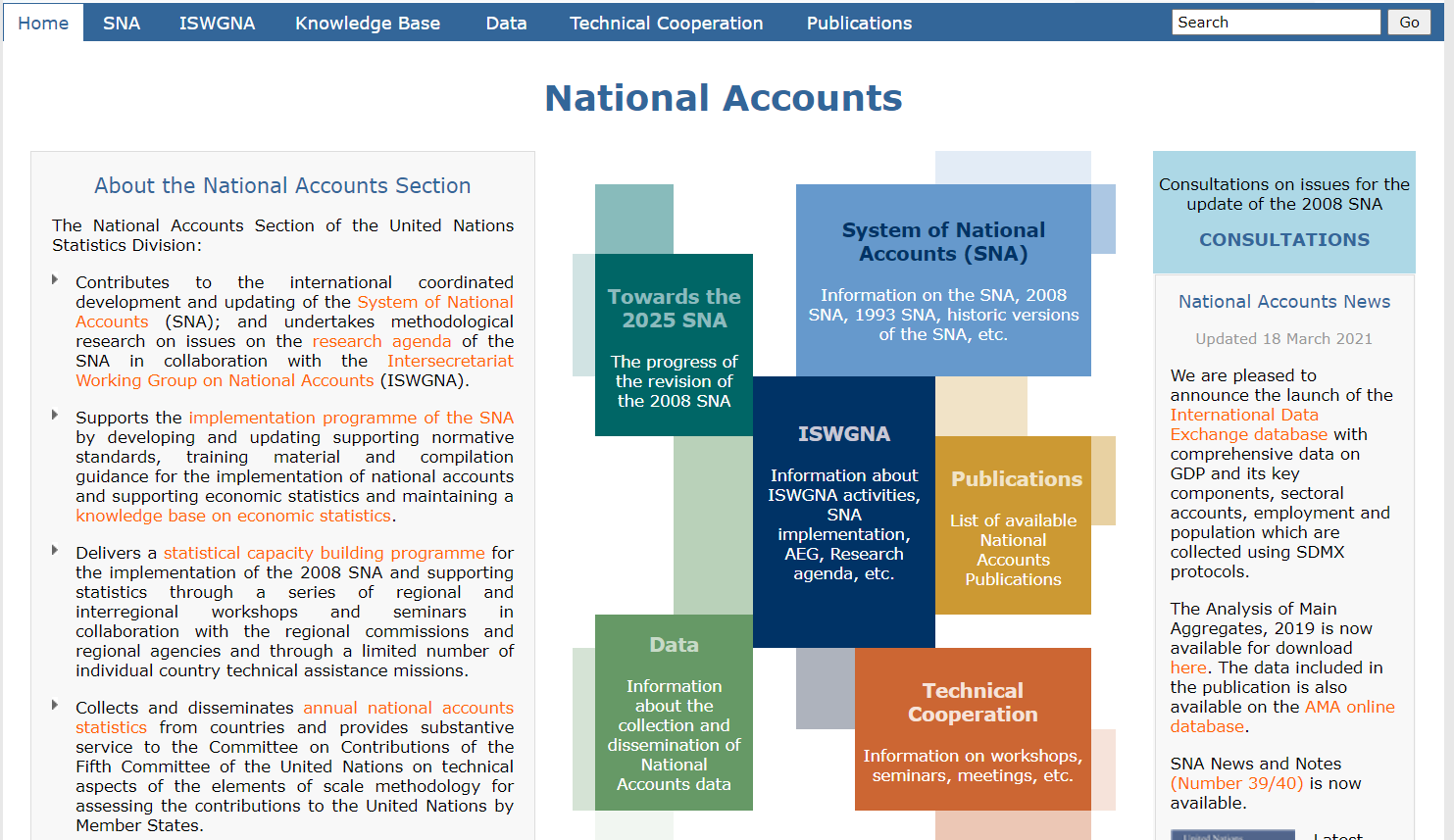 https://unstats.un.org/unsd/nationalaccount/default.asp
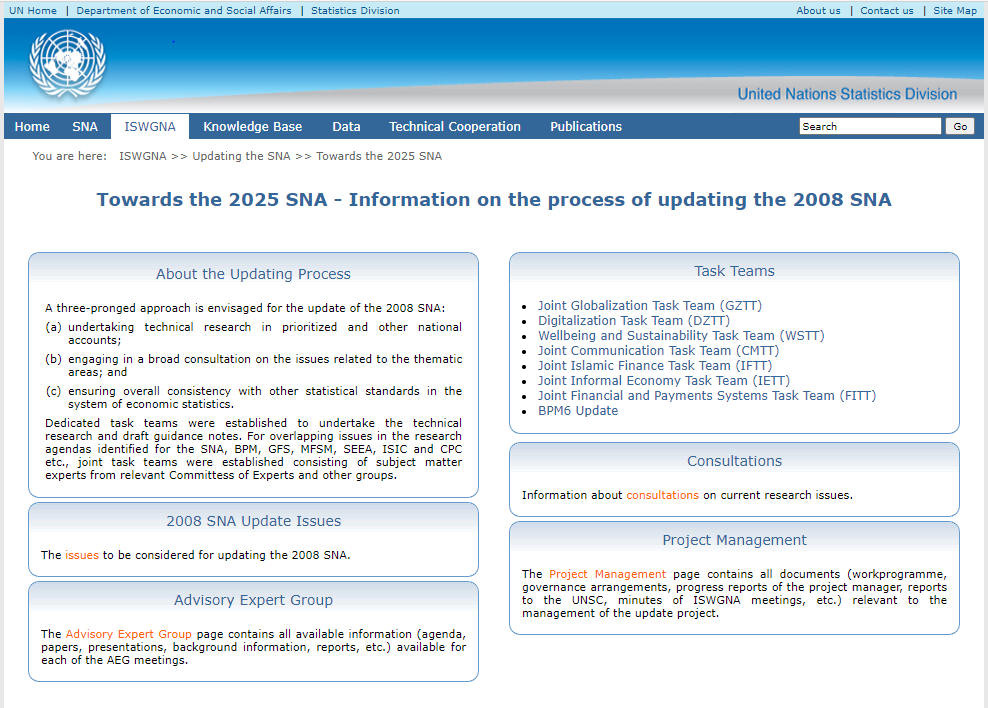 SNA update website
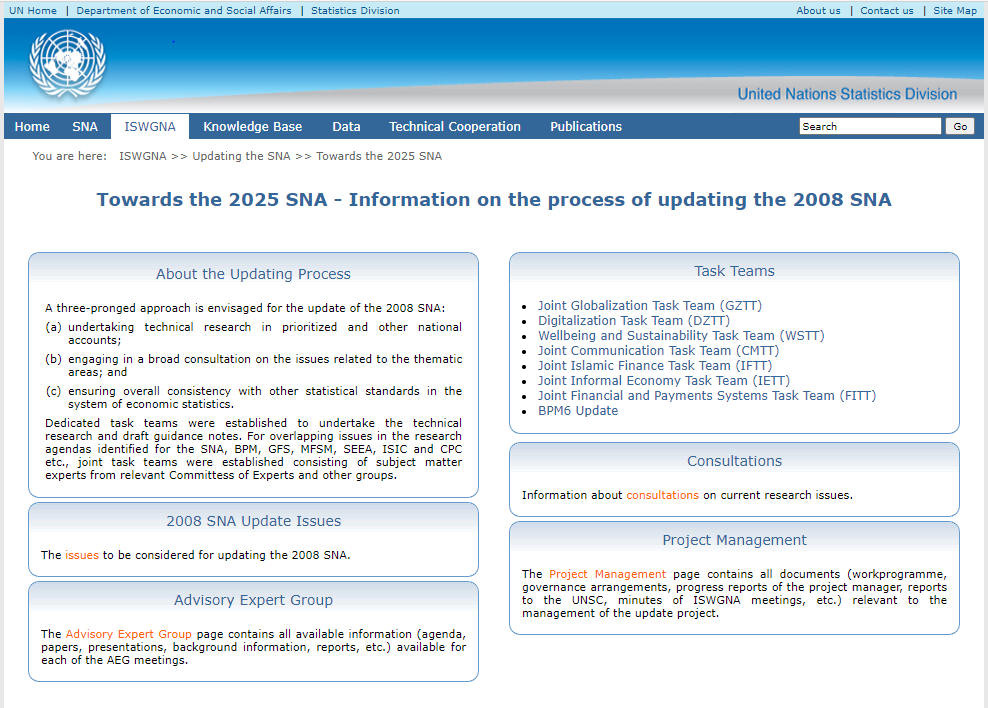 SNA update website
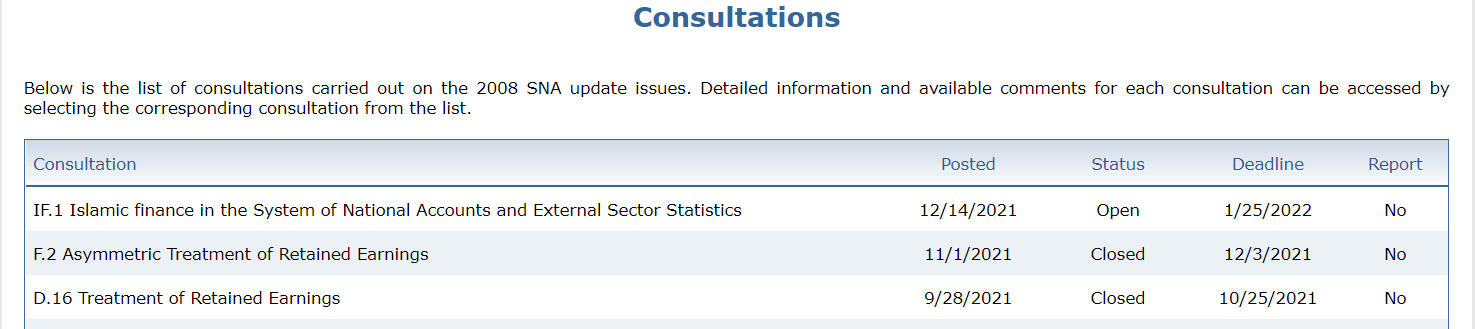 Global consultations website
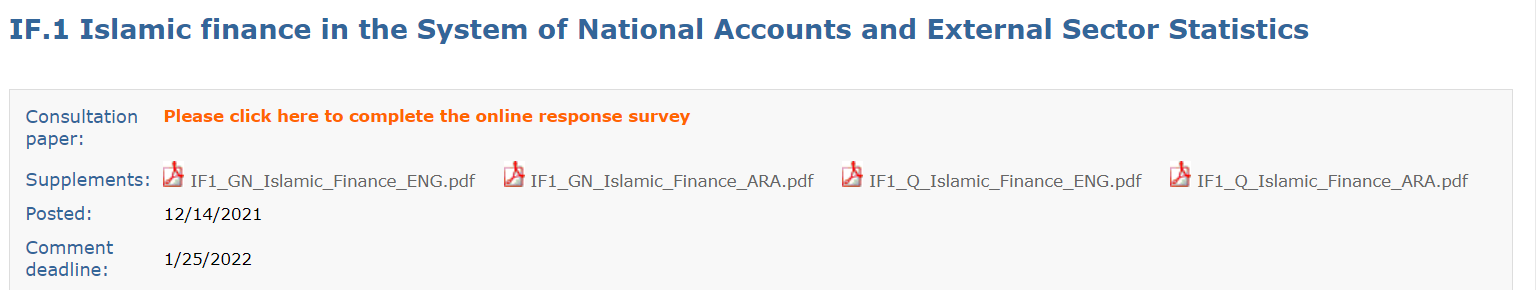 Global consultations - BPM
https://www.imf.org/en/Data/Statistics/BPM
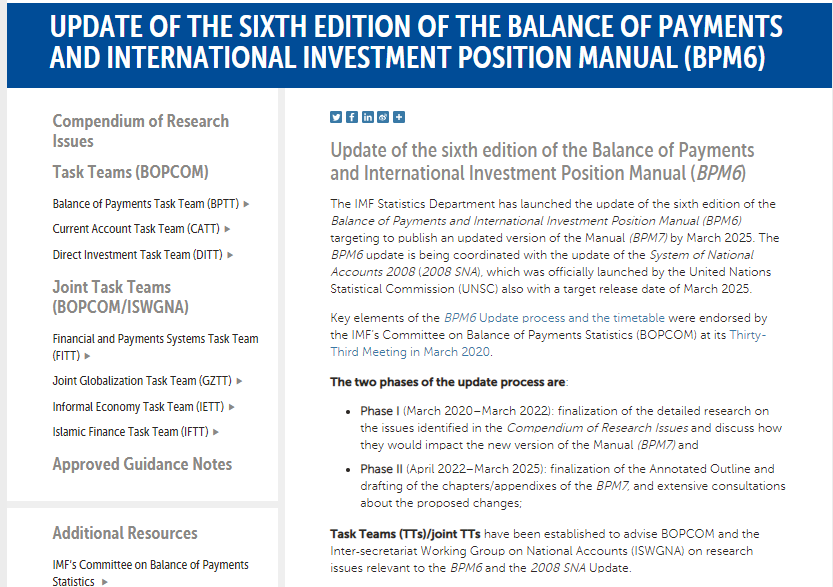 Progress
Current Status of Guidance Notes
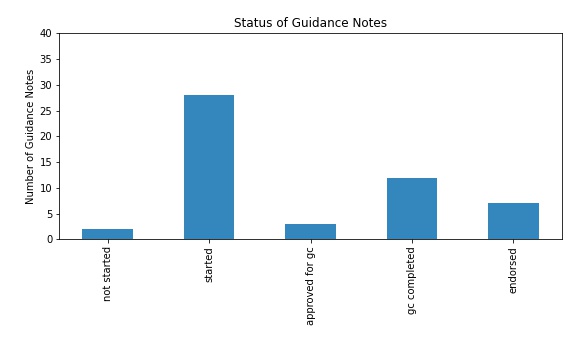 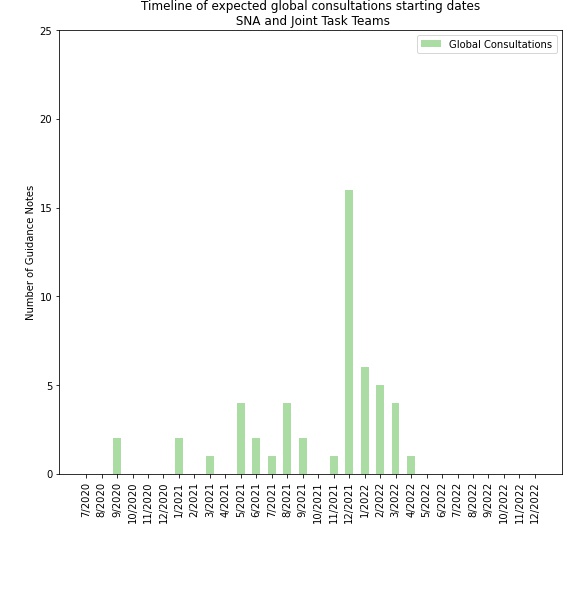 Global Consultations

Task Teams expect most guidance notes to launch their global consultations in December 2021 and early 2022.
The ISWGNA will monitor and, if necessary, stagger consultation launches to avoid overburdening countries.
Progress Report
Main Takeaways
A total of 54 guidance notes are being prepared by SNA and Joint Task Teams. 
Work on additional guidance notes relevant to the SNA update is being led by BPM Task Teams (BPTT, CATT, DITT). 
Measurable rate of progress since July 2021.
Q4 2021 and Q1 2022 are crucial phases in the work of Task Teams and countries.
Thank you!